Бюджет для граждан
к бюджету Партизанского муниципального района на 2021 год 
и плановый период 2022 и 2023 годов
Уважаемые жители Партизанского муниципального района!
Бюджет на очередную трехлетку формировался в очень непростых условиях в связи с распространением новой коронавирусной инфекции. В работе над ним мы ориентировались на основные направления бюджетной и налоговой политики как Российской Федерации, так и Приморского края. В основе бюджета – прогноз социально-экономического развития Партизанского муниципального района на 2021- 2023 годы. 
      При подготовке проекта бюджета учтены итоги реализации бюджетной и налоговой политики в 2019-2020 годах, основные направления бюджетной, налоговой политики РФ на 2021 год и на плановый период 2022 и 2023 годов.
      «Бюджет для граждан» - информационный сборник, который знакомит население района с основными положениями главного финансового документа - бюджета Партизанского муниципального района на 2021 год и плановый период 2022 и 2023 годов, который  создан специально для того, чтобы каждый житель Партизанского района был осведомлен, как формируется и расходуется бюджет Партизанского муниципального района, сколько в бюджет поступает средств и на какие цели они направляются.
Мы открыты для ваших замечаний и конструктивных предложений.
2
Основные принципы формирования бюджета Партизанского муниципального района на 2021 год и на плановый период 2022 и 2023 годов
проведение эффективной бюджетной политики
формирование устойчивой собственной доходной базы и создание стимулов по ее наращиванию
обеспечение сбалансированности бюджета
программно-целевой метод бюджетного планирования
обеспечение в полном объеме социальных обязательств
Основные понятия
Бюджет - форма образования и расходования денежных средств, предназначенных для финансового обеспечения задач и функций государства и местного самоуправления
Доходы бюджета - денежные средства поступающие в бюджет
Расходы бюджета - денежные средства, выплачиваемые из бюджета
Бюджетная система - совокупность федерального бюджета, бюджетов субъектов Российской Федерации, местных бюджетов и бюджетов государственных внебюджетных фондов
Межбюджетные трансферты - средства, предоставляемые одним бюджетом бюджетной системы другому бюджету бюджетной системы
Консолидированный бюджет - свод бюджетов бюджетной системы на соответствующей территории (без учета межбюджетных трансфертов между этими бюджетами)
Дефицит бюджета - превышение расходов бюджета над его доходами
Профицит бюджета - превышение доходов бюджета над его расходами
Бюджетный процесс – регламентируемая законодательством деятельность органов исполнительной власти, по составлению и рассмотрению проектов бюджетов, утверждению и исполнению бюджетов, контролю за их исполнением, осуществлению бюджетного учета, составлению, внешней проверке, рассмотрению и утверждению бюджетной отчетности
4
Что такое бюджет? Какие бывают бюджеты?
Какие бывают бюджеты?
Со старонормандского buogette – сумка, кошелек
Бюджеты публично-правовых образований
Бюджеты организаций
Бюджеты семей
Российской Федерации (федеральный бюджет, бюджеты государственных внебюджетных фондов РФ)
Субъектов Российской Федерации
(региональные бюджеты, бюджеты территориальных фондов обязательного медицинского страхования)
Муниципальных образований
 (местные бюджеты муниципальных районов, городских округов, городских и сельских поселений)
5
Этапы составления и утверждения бюджета Партизанского муниципального района
Составление проекта бюджета
Формирование проекта бюджета района регламентируется Постановлением администрации Партизанского муниципального района от 14.06.2012 № 88 «О порядке составления проекта муниципального правового акта Думы Партизанского муниципального района о бюджете Партизанского муниципального района на очередной финансовый год и плановый период»
Глава Партизанского муниципального района  представляет проект бюджета района на рассмотрение Думы Партизанского муниципального района до 15 ноября текущего года. Председатель Думы района направляет проект решения о бюджете района в ревизионную комиссию для подготовки заключения. Дума района рассматривает проект решения о бюджете района в трех чтениях.
Проект бюджета района утверждается Думой Партизанского муниципального района в форме решения Думы. Принятое Думой Партизанского муниципального района решение, подлежит обнародованию путем опубликования его в газете «Золотая Долина» и размещению на официальном сайте администрации Партизанского муниципального района.
Рассмотрение проекта бюджета
Нормативные правовые акты, регулирующие бюджетные правоотношения
Утверждение проекта бюджета
Прогноз социально – экономического развития Партизанского  муниципального района
Основные направления бюджетной и налоговой политики Партизанского муниципального района
Муниципальные программы Партизанского муниципального района
6
Партизанский муниципальный район
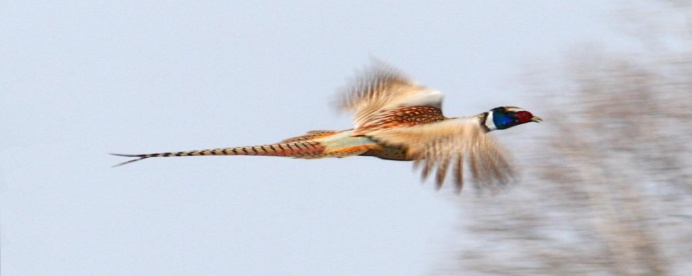 Численность населения       29,4 тыс. человек:
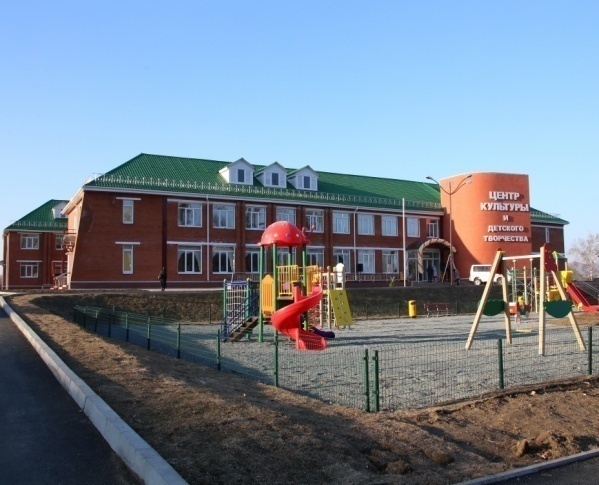 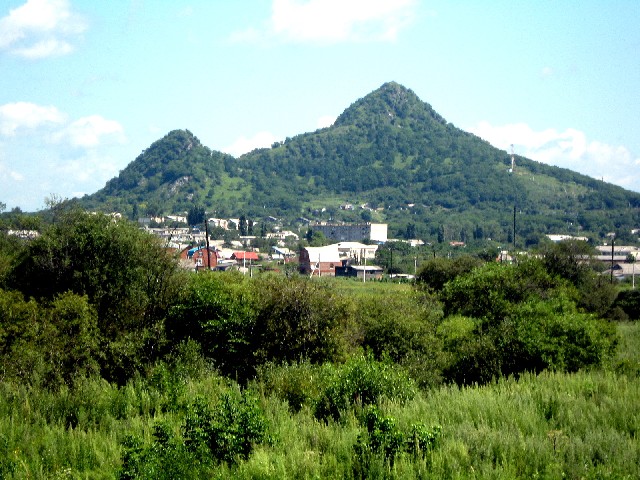 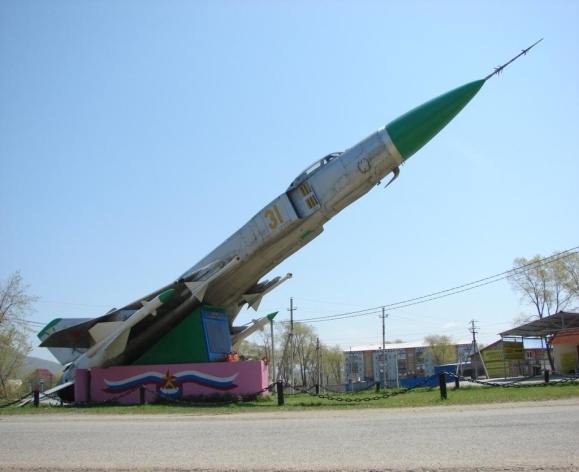 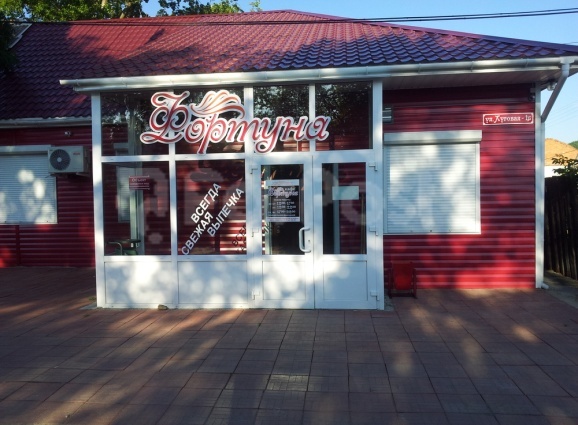 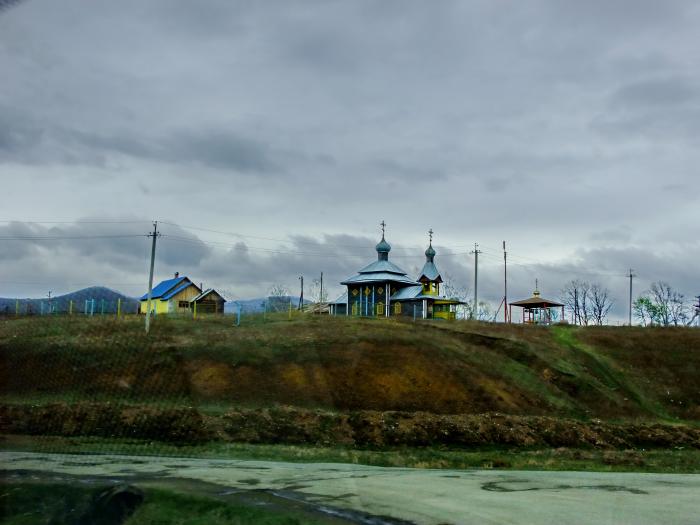 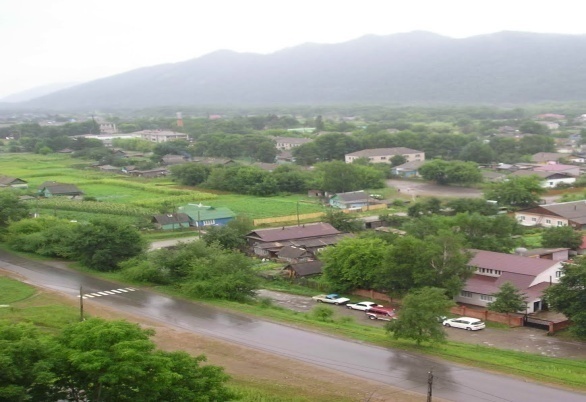 6 сельских поселений (Владимиро-Александровское, Екатериновское, 
Золотодолинское, Новицкое, Новолитовское, Сергеевское)
7
СТРУКТУРА БЮДЖЕТА
ДОХОДЫ=РАСХОДЫ=СБАЛАНСИРОВАННЫЙ БЮДЖЕТ
ДОХОДЫ – РАСХОДЫ = ДЕФИЦИТ (ПРОФИЦИТ)
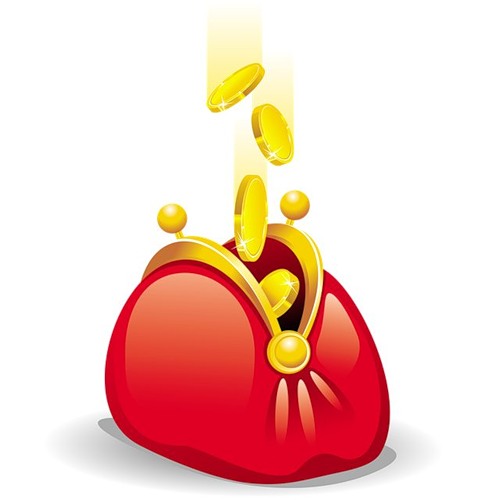 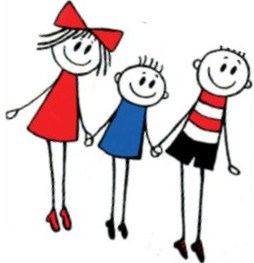 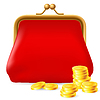 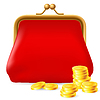 расходы
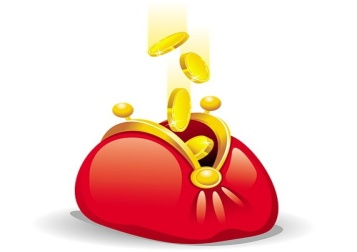 расходы
доходы
доходы
Расходы > Доходы = ДЕФИЦИТ
Доходы > Расходы = ПРОФИЦИТ
При превышении доходов над расходами принимается решение как их использовать (например, накапливать резервы, остатки, погасить долг)
При превышении расходов над доходами принимается решение об источниках покрытия дефицита (например, использовать имеющиеся  накопления, остатки или  взять в долг)
Муниципальный долг
Учет и регистрация муниципальных долговых обязательств осуществляется в муниципальной долговой книге.          В муниципальную долговую книгу вносятся сведения об объеме долговых обязательств по видам этих обязательств, дате их возникновения и исполнения полностью или частично, формах обеспечения обязательств. 
В бюджете Партизанского муниципального района муниципальный долг отсутствует.
8
Основные характеристики бюджета Партизанского муниципального района на 2021 год и плановый период 2022 и 2023 годов                                                                         (руб.)
Структура доходной части бюджета Партизанского муниципального района на 2021 год
10
Динамика налоговых и неналоговых доходов бюджета Партизанского муниципального района за 2017 – 2023 годы
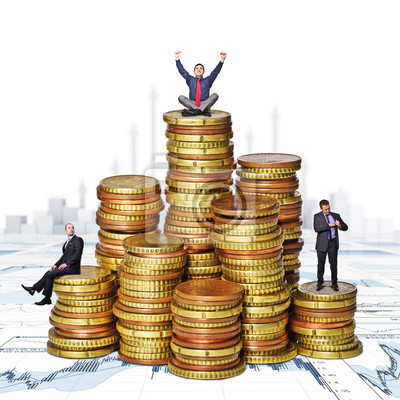 Структура доходов бюджета Партизанского муниципального района в 2021-2023 годах
Структура налоговых и неналоговых доходов на 2021 год
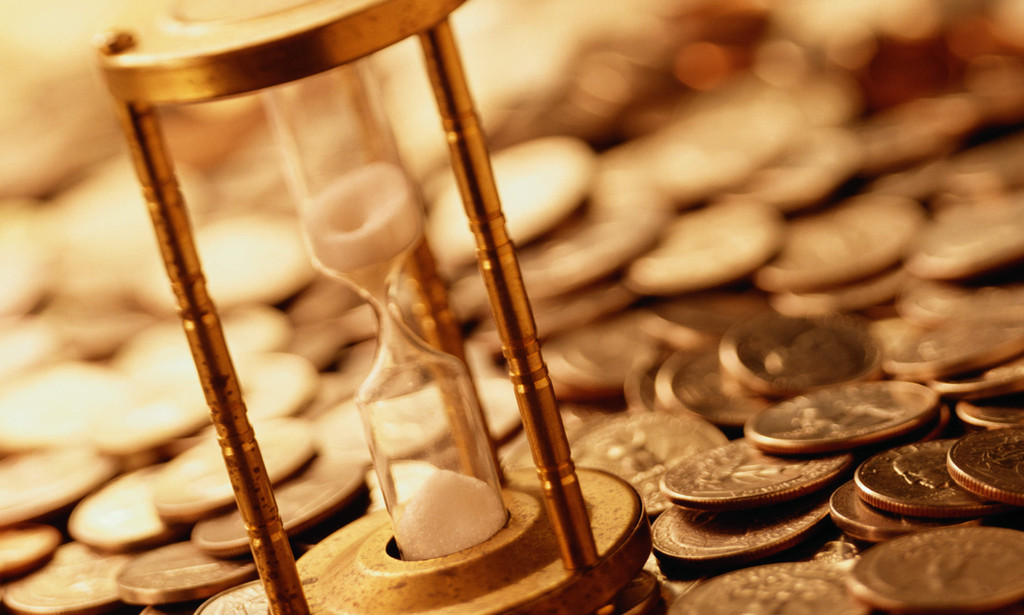 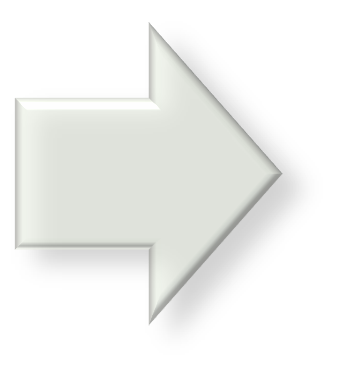 Всего  411355,00
тыс. рублей
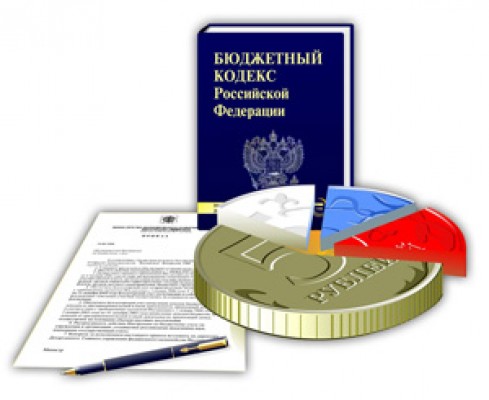 13
Налог на доходы физических лиц в структуре налоговых
 и неналоговых доходов на 2021 год
В структуре налоговых и неналоговых доходов НДФЛ занимает 77,8 %.

Норматив отчислений НДФЛ в бюджет Партизанского муниципального района на 2021 год – 43,7900821%.
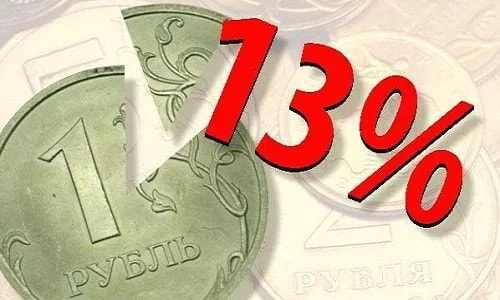 14
Динамика поступлений налога на доходы физических лиц в бюджет Партизанского муниципального района (тыс. рублей)
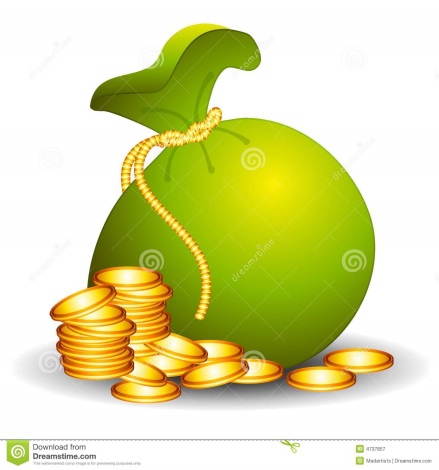 Доходы
Единый сельскохозяйственный налог
Прогноз поступления единого сельскохозяйственного налога на 2021 год и на плановый период 2022 и 2023 годов осуществлен на основе прогноза главного администратора МИФНС №8 и составляет
на 2021 год 950,0 тыс. рублей, 
на 2022 год 950,0 тыс. рублей,
на 2023 год 950,0 тыс. рублей.
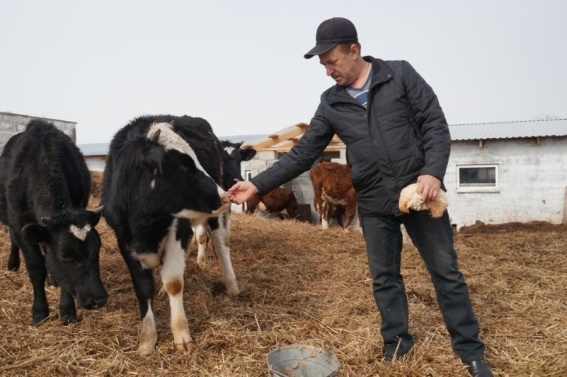 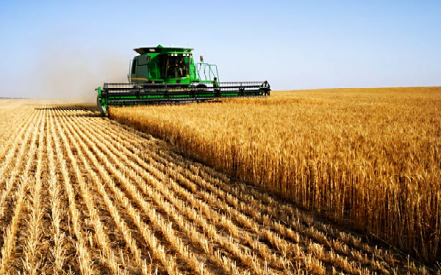 Налог, взимаемый в связи с применением патентной системы налогообложения
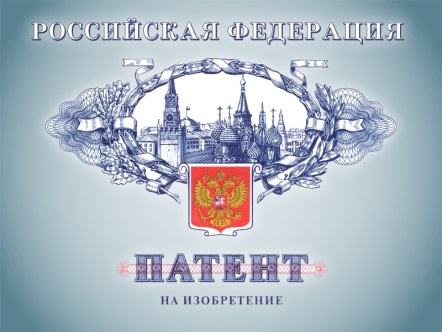 Прогноз поступления налога, взимаемого в связи с применением патентной системы налогообложения на 2021 год и плановый период 2022 и 2023 годов, осуществлен на основании прогноза главного администратора МИ ФНС №8
в 2021 году – 215 тыс. рублей; в 2022 году – 215 тыс. рублей; 
в 2023 году – 215 тыс. рублей.
16
Государственная пошлина
Прогноз поступлений государственной пошлины по делам, рассматриваемым в судах общей юрисдикции, мировыми судьями  в бюджет района на 2021 год 
составит 4085 тыс. рублей.
17
Динамика поступлений неналоговых доходов бюджета Партизанского муниципального района за 2017-2023 годы (тыс. рублей)
Доходы от использования имущества, находящегося в государственной и муниципальной собственности
Прогноз поступления доходов, получаемых в виде арендной платы за земельные участки, государственная собственность на которые не разграничена и которые расположены в границах межселенных территорий и сельских поселений, осуществлен главным администратором доходов
на 2021 год в сумме 20 000,0 тыс. рублей, 
на 2022 год в сумме 15 000,0 тыс. рублей, 
на 2023 год в сумме 10 000,0 тыс. рублей.
Доходы от использования имущества запланированы на основании договоров аренды автотранспорта и нежилых зданий. Прогнозируемые поступления в 2021 году составят в сумме 2000,0 тыс. рублей.
на 2022 год в сумме 1000,0 тыс. рублей,
на 2023 год в сумме 480,0 тыс. рублей
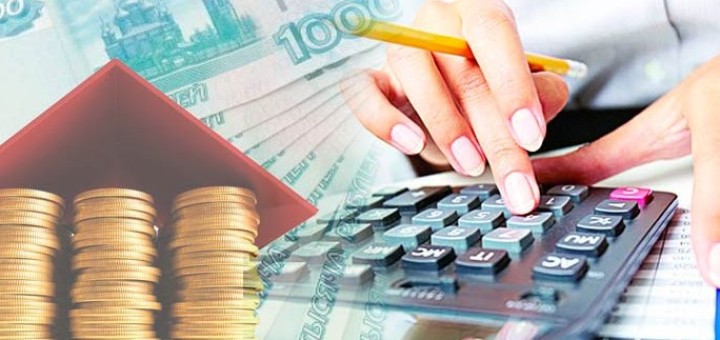 19
Платежи при пользовании природными ресурсами
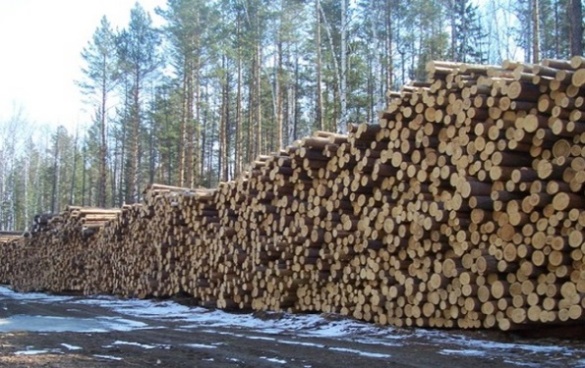 Общий объем поступлений запланирован на 2021 год в сумме 625,0 тыс. рублей,
на 2022 год в сумме 625,0 тыс. рублей, на 2023 год в сумме 625,0 тыс. рублей.
Доходы от платы за негативное воздействие на окружающую среду сформированы по данным главного администратора доходов -  Управления Федеральной службы по надзору в сфере природопользования по Приморскому краю
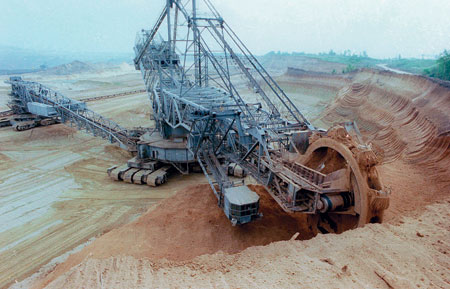 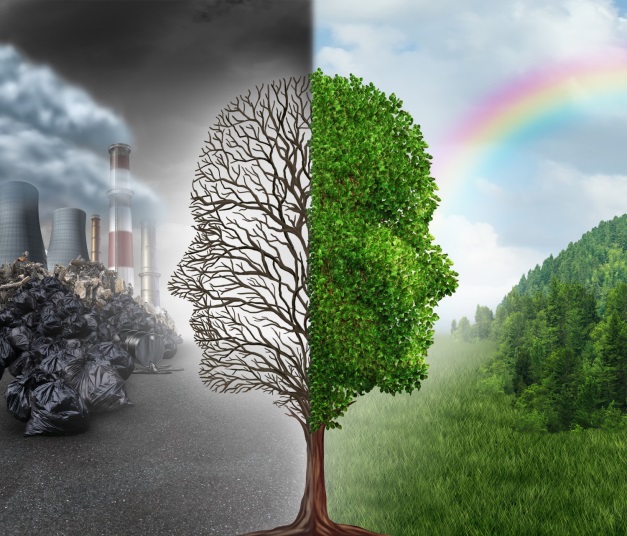 20
Доходы от продажи материальных и нематериальных активов
Доходы от продажи материальных и нематериальных активов запланированы в бюджете Партизанского муниципального района на 2021 год 
в сумме 2 500,0 тыс. рублей, в том числе:
Доходы от продажи (приватизации) объектов недвижимости рассчитаны на основании договоров о рассрочке платежей приобретенных нежилых зданий индивидуальными предпринимателями в объеме 100,0 тыс. рублей
Доходы от продажи земельных участков физическим и юридическим лицам запланированы в бюджет района на основании данных главного администратора доходов и составили на 2021 год
 2 500,0 тыс. рублей.
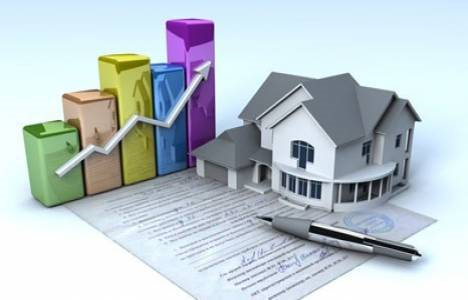 21
Динамика поступлений налоговых и неналоговых, межбюджетных трансфертов в бюджет Партизанского муниципального района в 2017 – 2023 годах (тыс. рублей)
Динамика доходов и расходов бюджета Партизанского муниципального района в 2017 – 2023 годах (тыс. рублей)
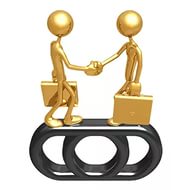 Межбюджетные трансферты
Межбюджетные трансферты (безвозмездные поступления) – это средства одного бюджета бюджетной системы РФ, перечисляемые другому бюджету бюджетной системы РФ
24
Объем безвозмездных поступлений в бюджет Партизанского муниципального района на 2021 год
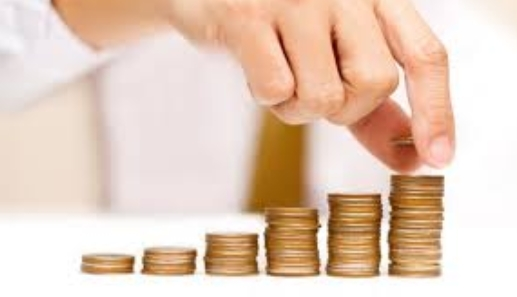 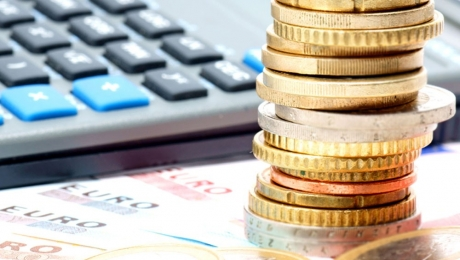 25
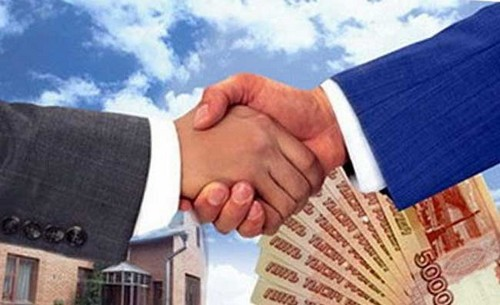 26
Субвенции на  государственную регистрацию актов гражданского состояния  1361,2 тыс. рублей
Субвенции на осуществление первичного воинского учета на территориях, где отсутствуют военные комиссариаты 1707,8 тыс. рублей
Субвенции на реализацию дошкольного, общего и дополнительного образования в муниципальных общеобразовательных учреждениях по основным общеобразовательным программам  275655,7 тыс. рублей
Единая субвенция местным бюджетам из краевого бюджета 1998,5 тыс. рублей
Субвенции на осуществление отдельных государственных полномочий по расчету и предоставлению дотаций на выравнивание бюджетной обеспеченности бюджетам поселений, входящих в их состав 24988,3 тыс.рублей
Субвенции на осуществление отдельных государственных полномочий по государственному управлению охраной труда  794,9 тыс.рублей
Субвенции бюджетам на проведение Всероссийской переписи населения 2021 года                    1361,2 тыс.рублей
Субвенции
Субвенции бюджетам муниципальных образований на организацию бесплатного горячего питания обучающихся, получающих начальное общее образование в государственных и муниципальных образовательных организациях  32475,1 тыс.рублей
Субвенции на обеспечение государственных гарантий реализации прав на получение общедоступного и бесплатного дошкольного образования в муниципальных дошкольных образовательных организациях   102766,2 тыс.рублей
Субвенции на организацию и обеспечение оздоровления и отдыха детей Приморского края (за исключением организации отдыха детей в каникулярное время) 3246,6 тыс.рублей
Субвенции бюджетам муниципальных образований Приморского края на осуществление отдельных государственных полномочий по обеспечению мер социальной поддержки педагогическим работникам муниципальных образовательных организаций Приморского края 5375 тыс.рублей
Субвенции на реализацию государственных полномочий органов опеки и попечительства в отношении несовершеннолетних 2798,8 тыс.рублей
Субвенции на компенсацию части платы, взимаемой с родителей (законных представителей) за присмотр и уход за детьми, посещающими образовательные организации, реализующие образовательные программы дошкольного образования 7539,7 тыс.рублей
Субвенции бюджетам муниципальных районов на предоставление жилых помещений детям-сиротам и детям, оставшимся без попечения родителей, лицам из их числа по договорам найма специализированных жилых помещений 19248,2 тыс.рублей
Субвенции бюджетам муниципальных районов по социальной поддержке детей, оставшихся без попечения родителей, и лиц, принявших на воспитание в семью детей, оставшихся без попечения родителей 26606,3 тыс.рублей
27
РАСХОДЫ БЮДЖЕТА
Расходы бюджета - это средства, выплачиваемые из бюджета на реализацию расходных обязательств Партизанского муниципального района, то есть расходов, необходимость которых установлена муниципальными правовыми актами органов местного самоуправления в соответствии с федеральными законами (законами субъекта Российской Федерации)
На какие цели расходуются средства бюджета?
На функционирование учреждений социальной сферы (образования, культуры и др.) и органов местного самоуправления;
На социальную поддержку населения, развитие физкультуры и спорта;
На дорожное хозяйство (дорожные фонды) и жилищно-коммунального хозяйство;
На другие государственные нужды (межбюджетные трансферты передаваемые бюджетам поселений и т.д.)
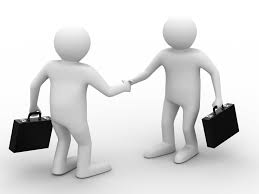 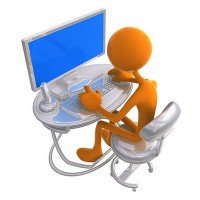 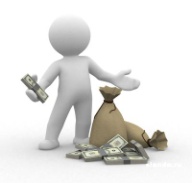 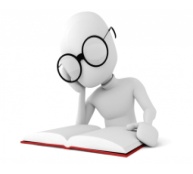 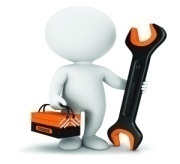 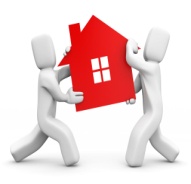 28
Структура расходов бюджета Партизанского муниципального район на 2021 год
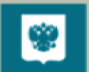 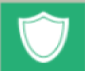 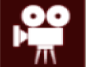 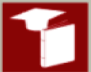 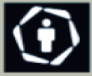 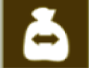 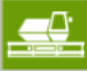 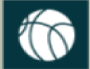 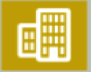 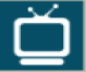 Общегосударст-венные вопросы
Национальная экономика
Образование
Социальная политика
Средства массовой информации
Национальная безопасность и правоохранительная деятельность
Жилищно-коммунальное хозяйство
Культура, кинематография
Физическая культура и спорт
Межбюджетные трансферты
Каждый из разделов классификации имеет перечень подразделов, которые отражают основные направления реализации соответствующей функции
Например, в составе раздела «Образование», 
в том числе, выделяются:
- дошкольное образование; 
 общее образование;
дополнительное образование; 
 молодежная политика и оздоровление детей;
- другие вопросы в области образования
Полный  перечень разделов и подразделов классификации расходов  бюджетов  приведен в статье 21 Бюджетного кодекса Российской      Федерации
24
ДИНАМИКА РАСХОДОВ БЮДЖЕТА ПАРТИЗАНСКОГО МУНИЦИПАЛЬНОГО РАЙОНА ЗА 2017-2023 ГОДЫ                                                                               в тыс.рублей
Расходы районного бюджета Партизанского муниципального района в 2021 году                                                                      1 220 640,27 тыс.рублей
Социально-ориентированный бюджет – бюджет для граждан
2021 год
Муниципальная программа "Развитие образования Партизанского муниципального района" на 2018-2022 годы
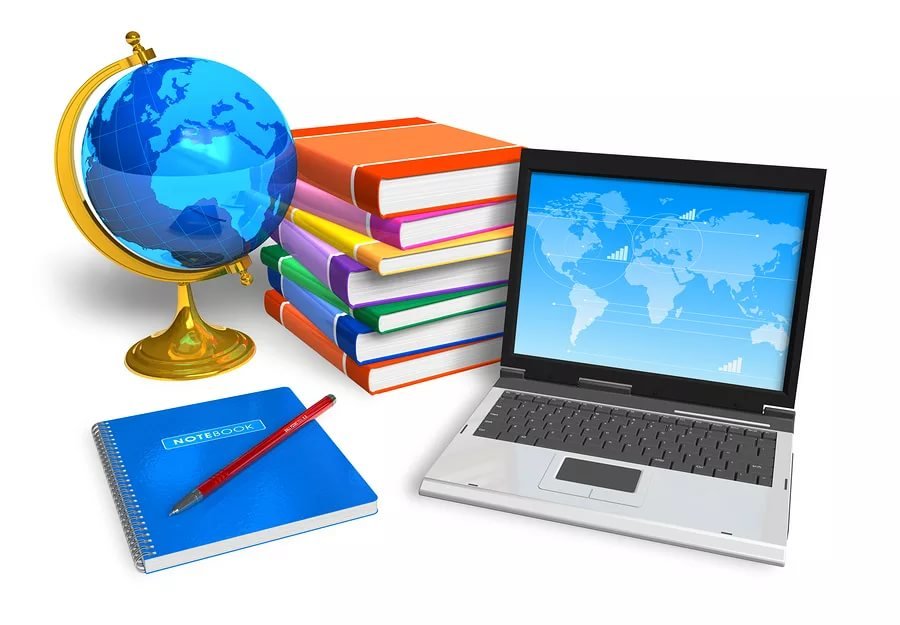 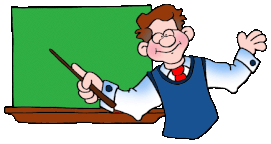 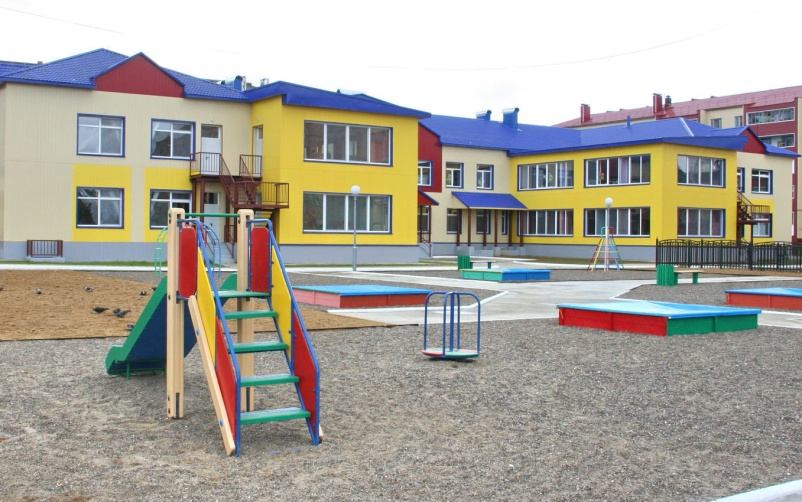 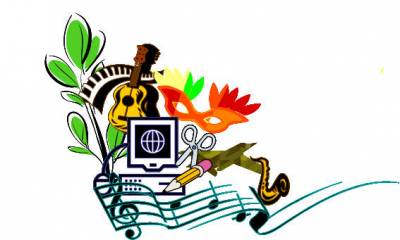 Муниципальная программа "Развитие культуры Партизанского муниципального района" на 2021-2027 годы
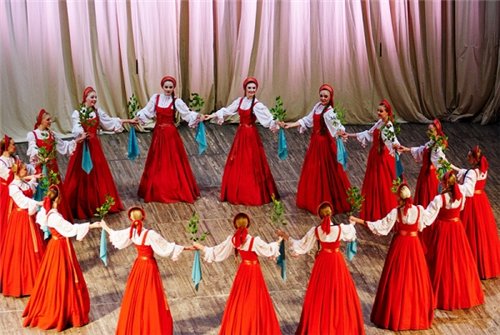 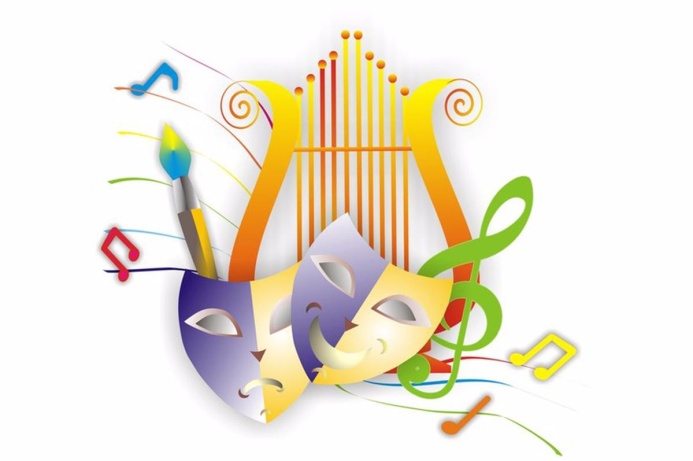 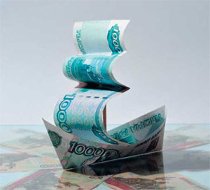 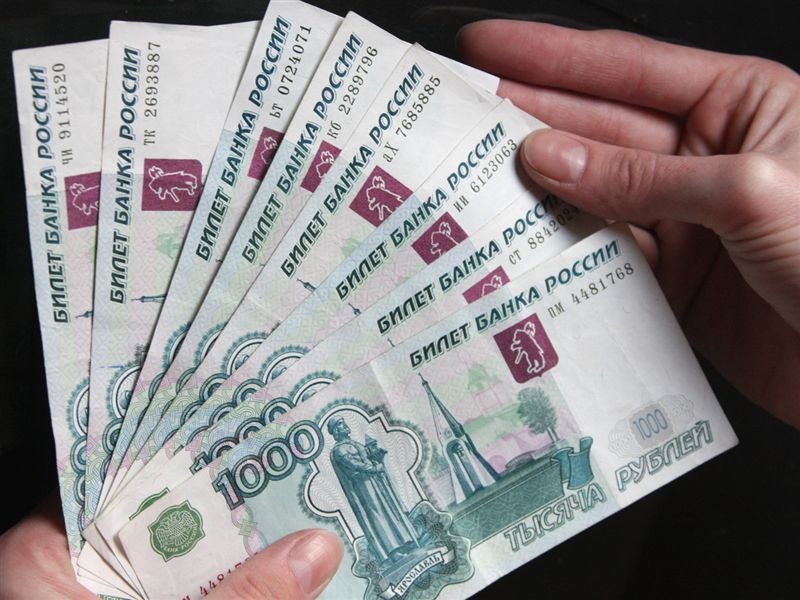 35
Структура расходов Партизанского муниципального района
.
36
Муниципальные программы Партизанского муниципального района на 2021 год
Непрограммные направления деятельности 
Партизанского муниципального района
129 567 тыс. рублей
Основные направления финансирования в 2021 году
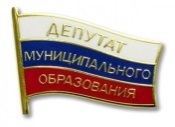 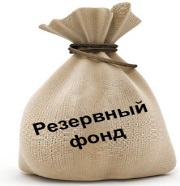 Обеспечение деятельности представительного органа Партизанского муниципального района
Обеспечение деятельности органов местного самоуправления
Резервный фонд
7 620,9 тыс. рублей
64 762,7 тыс.рублей
300,0 тыс. рублей
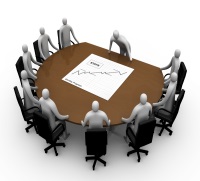 Мероприятия 
проводимые администрацией Партизанского муниципального района
Осуществление 
переданных полномочий 
субъектом 
Российской Федерации
Осуществление  переданных полномочий
 Российской Федерации
2 987,2 тыс. рублей.
200,0 тыс. рублей
57 190,3 тыс. рублей;
40
Основные параметры социально-экономического развития Партизанского муниципального района
Поддержка местных инициатив в 2021 году(Инициативное бюджетирование)
Что можно предложить : строительство (реконструкция), ремонт и благоустройство объектов инфраструктуры муниципальной собственности, в том числе: благоустройство придомовой территории, приобретение (установка) детских и спортивных площадок, уличных тренажеров и спортивного инвентаря, хоккейных и спортивных коробок, горок, автомобильных парковок и остановок, столбов, фонарей для освещения улиц, колодцев, скважин, памятных знаков и мемориальных досок, сцены, пешеходных мостов и дорожек (тротуаров), малых архитектурных форм, громкоговорителей, средств видеонаблюдения и связи, ограждений, лотков для отвода сточных вод, благоустройство кладбищ, парковых зон и скверов.
	Требования к проектам:
- проект должен быть направлен на решение вопросов местного значения Партизанского муниципального района;
- паспорт проекта должен быть составлен по форме согласно приложению № 1 к Порядку проведения конкурса проектов, инициируемых жителями муниципальных образований Приморского края, по решению вопросов местного значения;
проект должен быть реализован в течение финансового года - года предоставления гранта.
Ссылка на постановление https://ebudget.primorsky.ru/Show/Content/2300
	Порядки подачи заявок по сельским поселениям, входящим в состав Партизанского муниципального района, находятся на сайте администрации Партизанского муниципального района во вкладке «Поддержка местных инициатив»
	Как подать заявку: на сайте министерства финансов Приморского края перейти на вкладку «Инициативное бюджетирование»/ «Твой проект» и подать заявку на реализацию проекта.
Реализация инициативных                        проектов
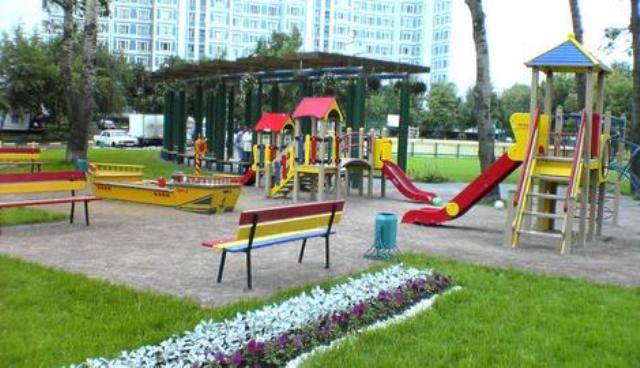 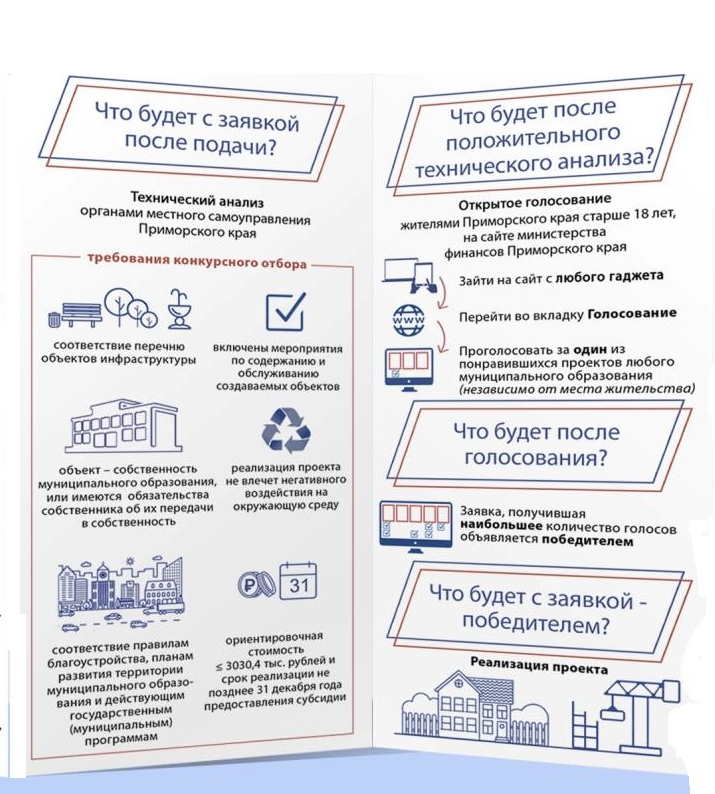 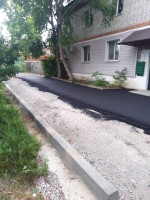 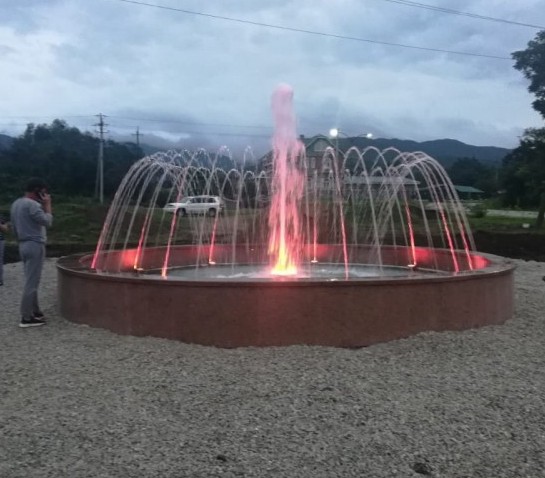 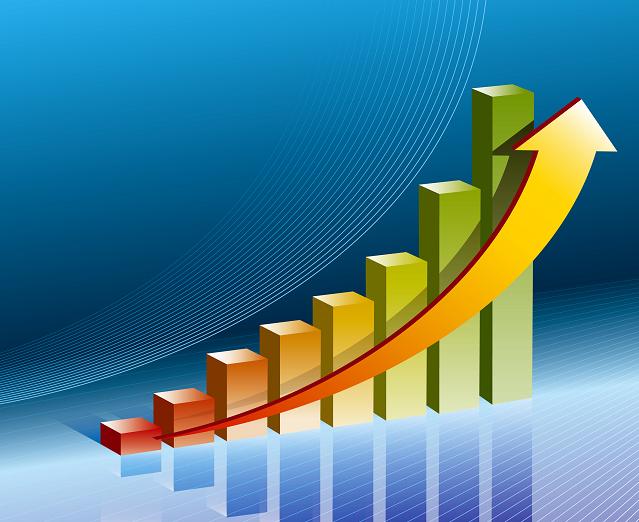 В Рейтинге муниципальных образований Приморского края по уровню открытости бюджетных данных (II этап) в 2020 году у Партизанского муниципального района 1 место      По результатам комплексной оценки качества управления бюджетным процессом за 2019 год Партизанскому муниципальному району присвоена   II Степень качества управления бюджетным процессом
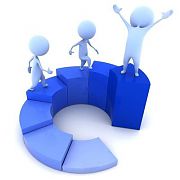 Финансовое управление администрации Партизанского муниципального района
Адрес: 692962  Приморский край, Партизанский район, 
с.Владимиро-Александровское, 
ул. Комсомольская, 45А.
тел./факс 8(42365) 21-1-58; 21- 4 -12 
                    E-mail: Fin650@primorsky.ru
КОНТАКТНАЯ ИНФОРМАЦИЯ
47